ZLOMKY
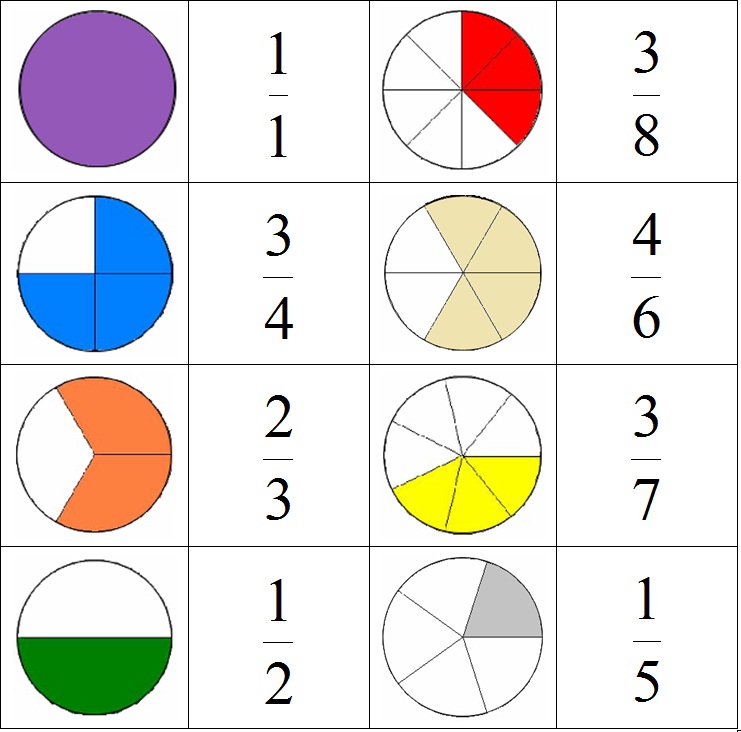 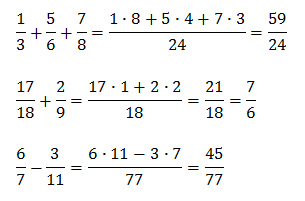 Petra Mikušková 7.A
OBSAH
1. Vyfarbená časť útvaru
2.  Vypočítaj časť z celku
3. Celok
4. Zmiešané číslo na zlomok
5. Sčitovanie zlomkov
6. Odčitovanie zlomkov 
7. Porovnanie zlomkov
8. Násobenie zlomkov 
9. Delenie zlomkov zlomkom
10. Príklady so zátvorkami
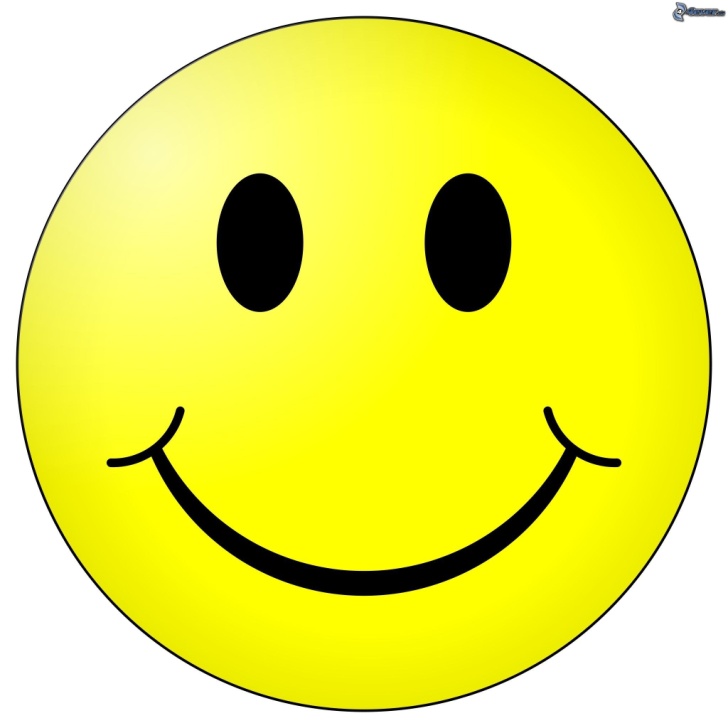 1.) Vyjadri zlomkom vyfarbenú časť útvaru.
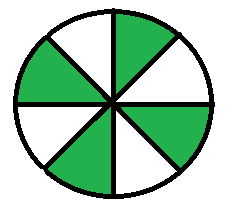 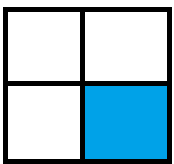 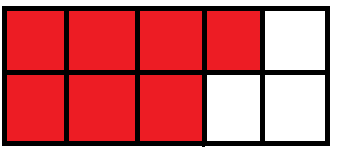 2.) Vypočítaj.
a.)


b.)  


c.)


d.)
z 10 =
10 : 5 = 2 . 2 = 4
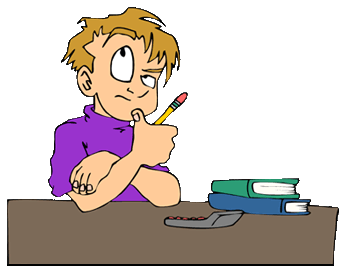 z 64 =
64 : 8 = 8 . 2 = 16
z 35 =
35 : 5 = 7 . 4 = 28
zo 121 =
121 : 11 = 11 . 8 = 88
3.) Vypočítaj celok.
a.)


b.)


c.)


d.)
je 8  Celok,
8 : 2 = 4 . 3 = 12
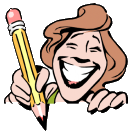 je 20 Celok,
20 : 4 = 5 . 5 = 25
je 405 Celok,
405 : 3 = 135 . 11 = 1485
je 36 Celok,
36 : 4 = 9 . 9 = 81
4.) Premeň zmiešané číslo na zlomok.
a.) 
    3  

b.)
      4    

c.)
      2     

d.)  5
3 . 2 = 6 + 1 =
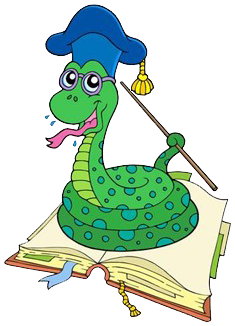 =
=
=
5.) Sčítaj zlomky.
=
=
6.) Odčítaj zlomky.
a.)


b.)


c.)


d.)
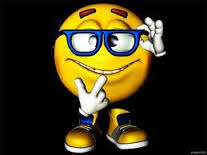 7.) Porovnaj zlomky.
<
>
=
6 . 3           9 . 2
  18               18
6 . 5        7 . 7
  30           49
7 . 6        3 . 12
  42           36
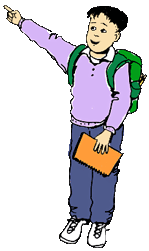 8.) Vynásob zlomky.
a.)


b.)


c.)


d.)
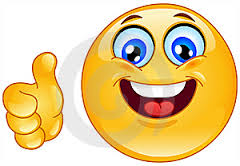 9.) Vydeľ zlomok zlomkom.
a.)


b.)


c.)


d.)
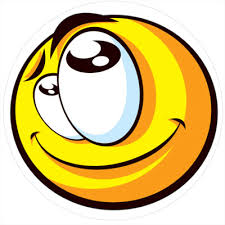 =
10.) Vypočítaj príklady so zátvorkami.
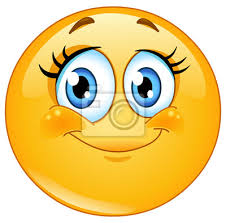 a.)


 b.)


 c.)


 d.)
Ďakujem 
za 
pozornosť.
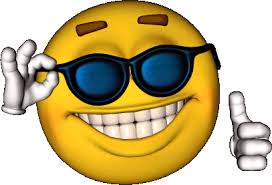